Turn in your homework!
Bienvenue

French 2: mercredi le vingt-quatre août
Travail de cloche

Write a sentence which uses the imparfait and the passé composé.
Bonjour!
mercredi, le vingt-quatre août

un moment de culture francophone
le passé
Aujourd’hui

Revision du passé.
The team of La Fédération Calédonienne de football which represents the French territory of La Nouvelle Calédonie, has won several FIFA Oceania division championships.
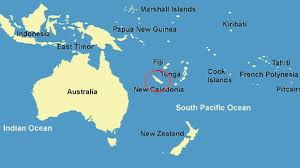 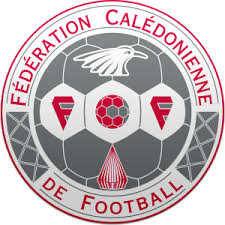 Le passé

The past

Le passé n’est pas mort. Il n’est même pas passé

	--- William Faulkner
l’imparfait                                                    le passé composé
être

je ______________		nous ________________
tu ______________		vous ________________
elle / il __________		ils / elles _____________
Régardez le vocabulaire de p. 70.

Écrivez une phrase au passé proche qui utilise un mot de la liste.
Écrivez une phrase à l’imparfait qui utilise un mot de la liste.
Écrivez une phrase au passé composé qui utilise un troisième mot.
Écrivez une phrase qui utilisent le passé composé et l’imparfait et deux mots de la liste que vous n’avez déja pas utilisé.
La Révision
What are three modes of the past tense?
When does one use the imparfait?
When does one use the passé composé?
When does one use the passé proche?
Devoirs
Billet de sortie
Write a sentence which uses a verb from “La Maison d’être” in the passé composé.